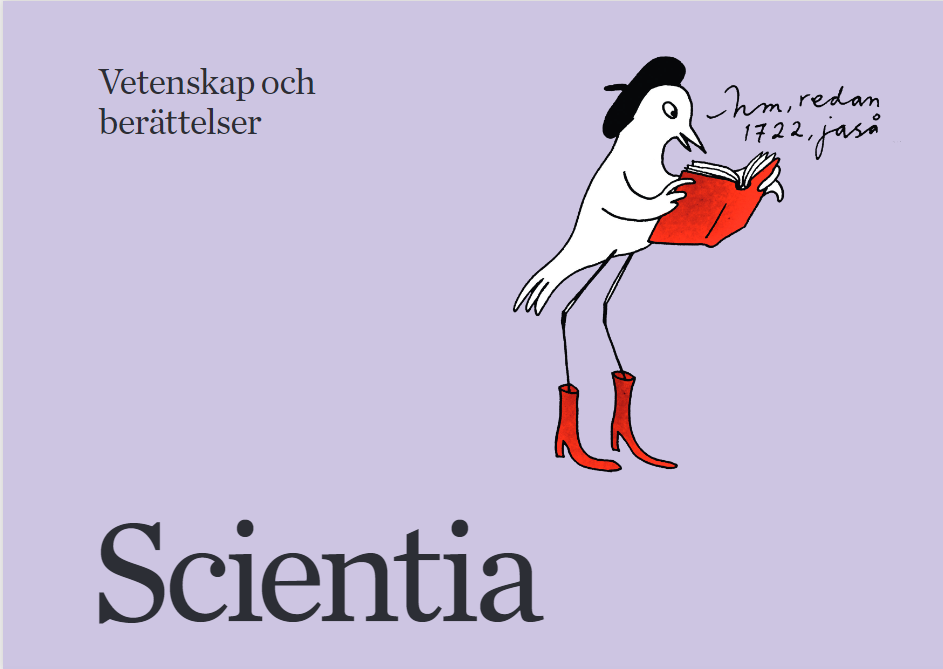 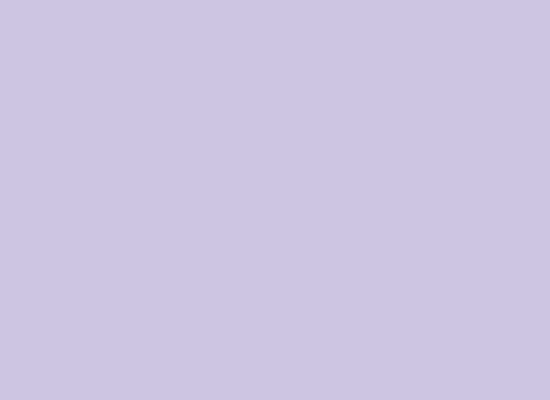 Bli historiespanare
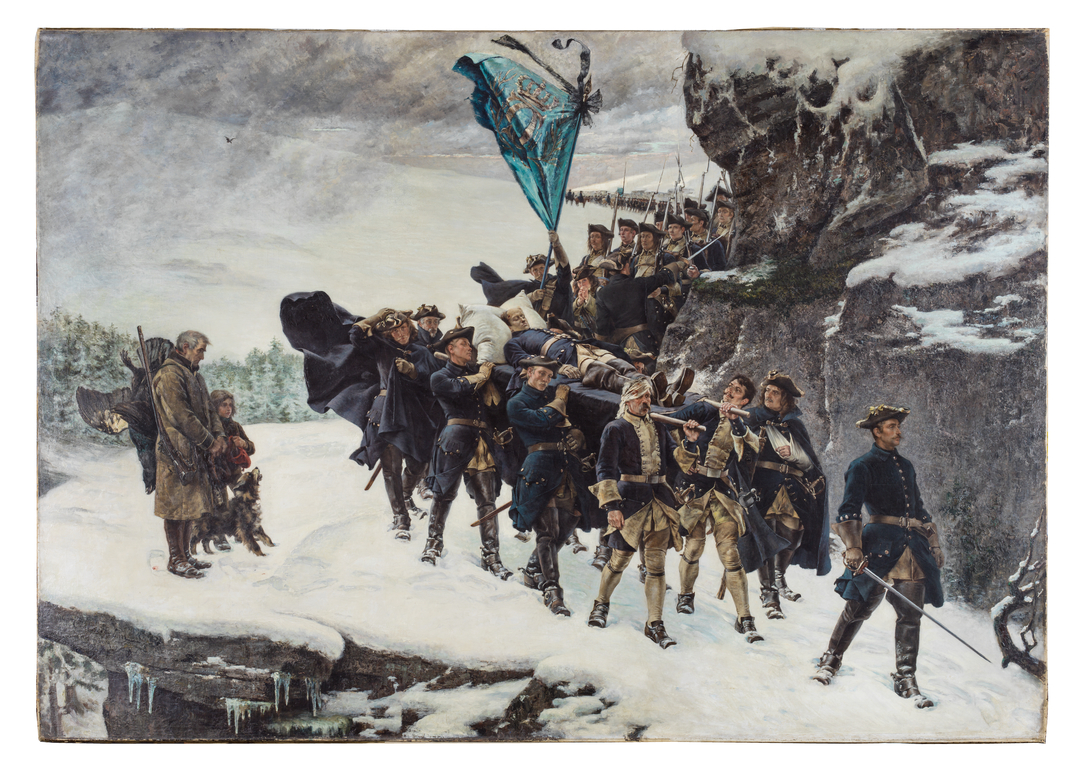 [Speaker Notes: Karl Den XII:s likfärd, olja på duk, Gustaf Cederström, 1884]
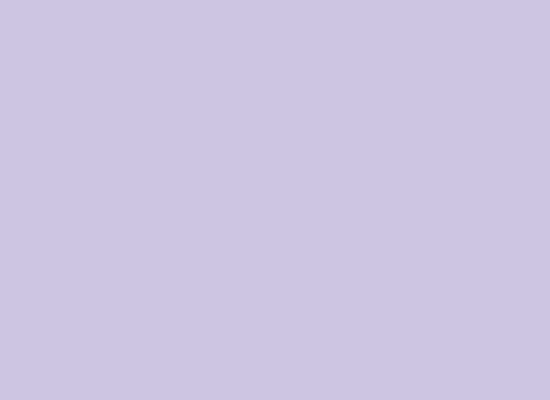 Spana efter gudar och gudinnor i konsten
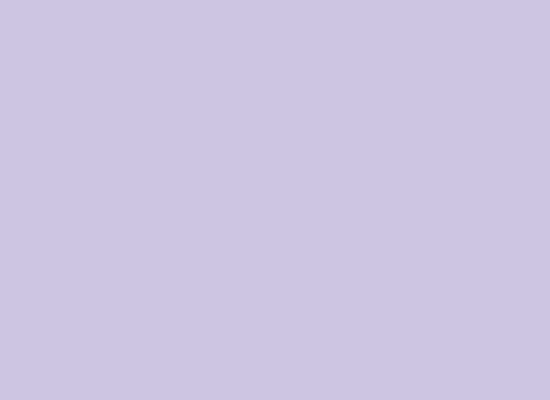 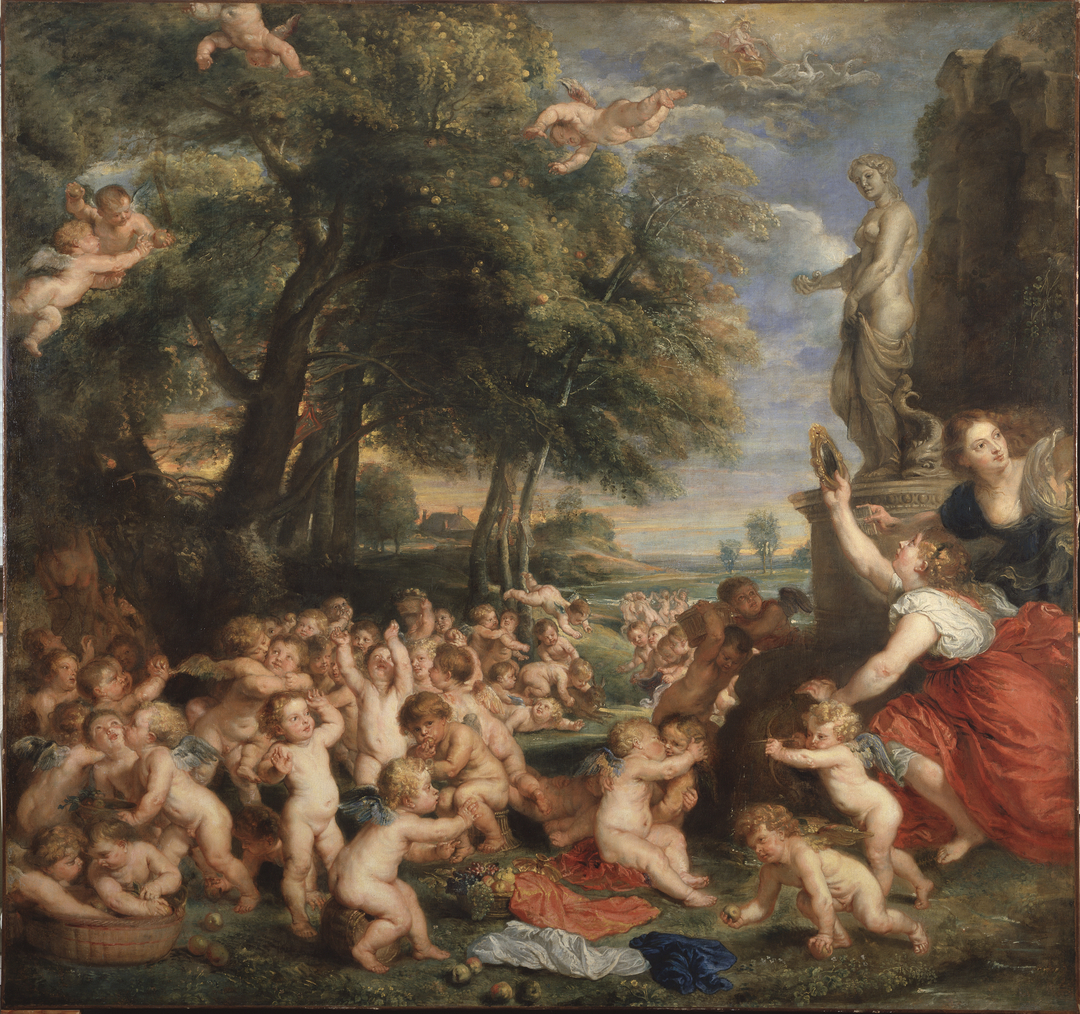 [Speaker Notes: Offer till Venus, olja på duk, Peter Paul Rubens, 1630-tal]
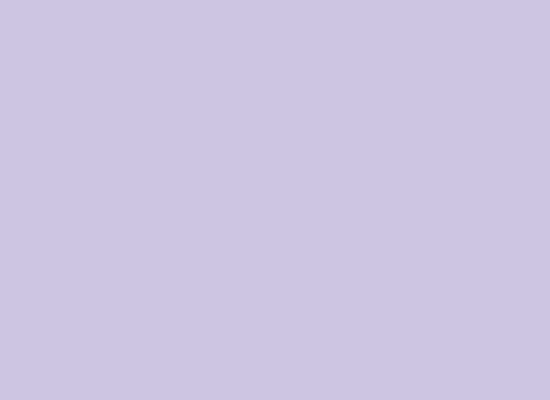 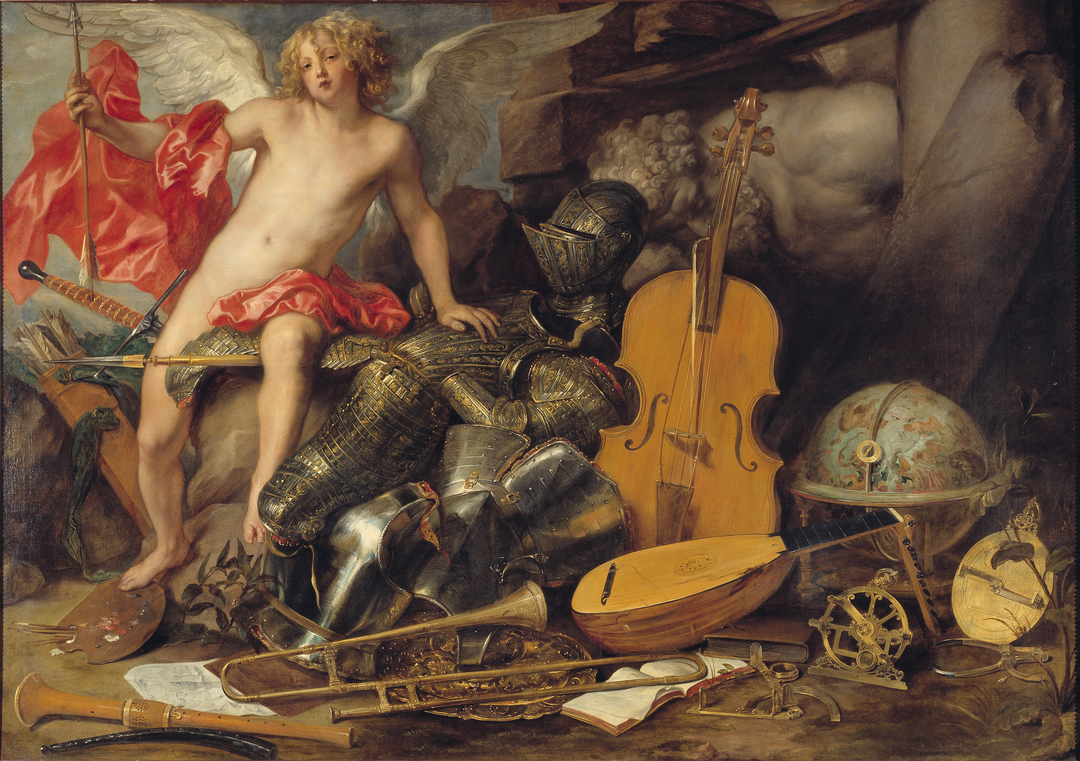 [Speaker Notes: Amor triumferande bland konstens och krigets emblem, olja på duk, Thomas Willeboirts Bosschaert och Paul de Vos, 1600-tal]
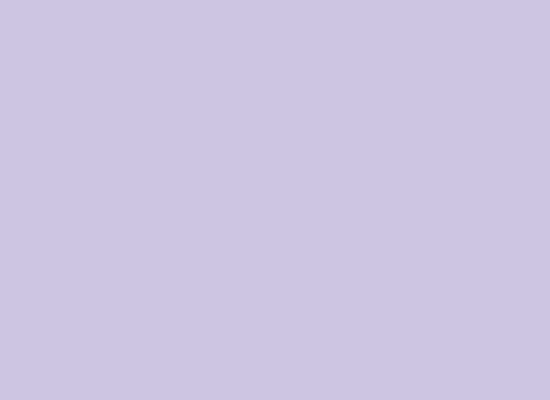 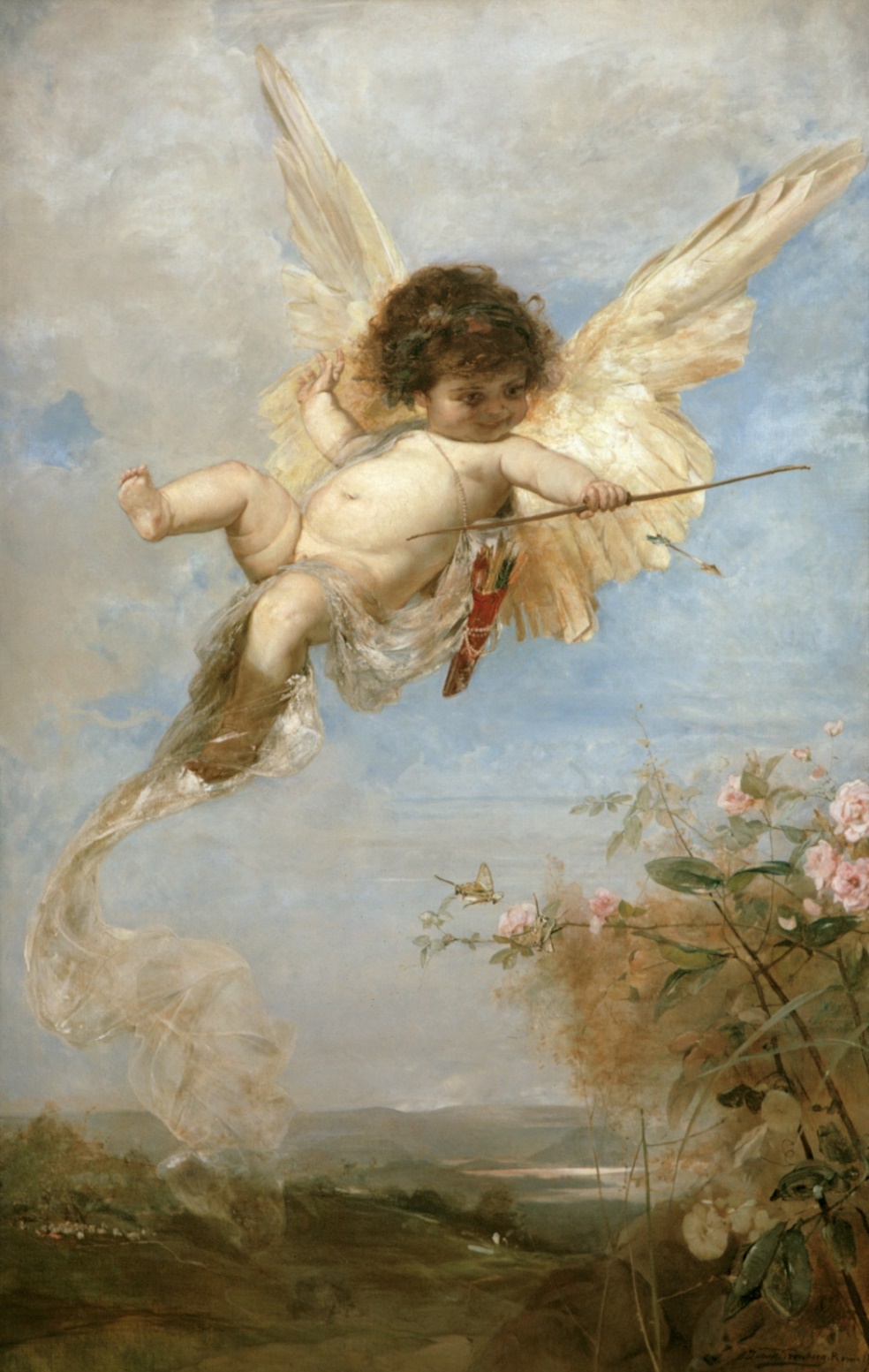 [Speaker Notes: Amorin, olja på duk, Julius Kronberg, 1878]
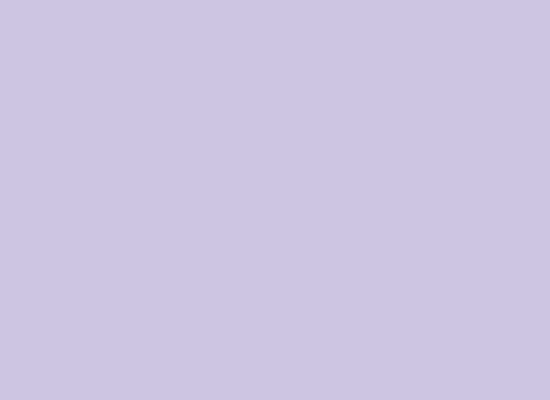 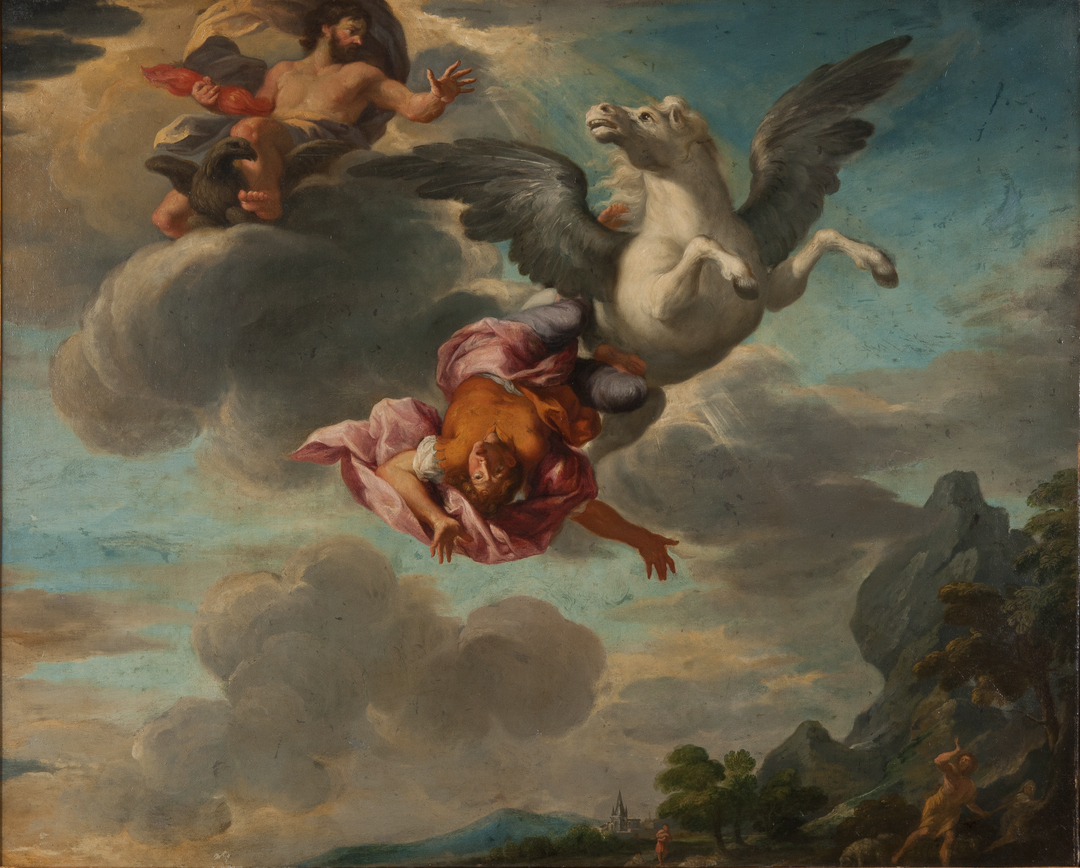 [Speaker Notes: Jupiter och Bellerophon, olja på duk, Okänd (kopia efter Pietro da Cortona)]
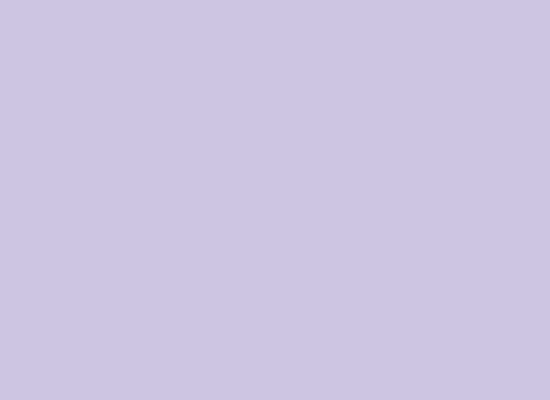 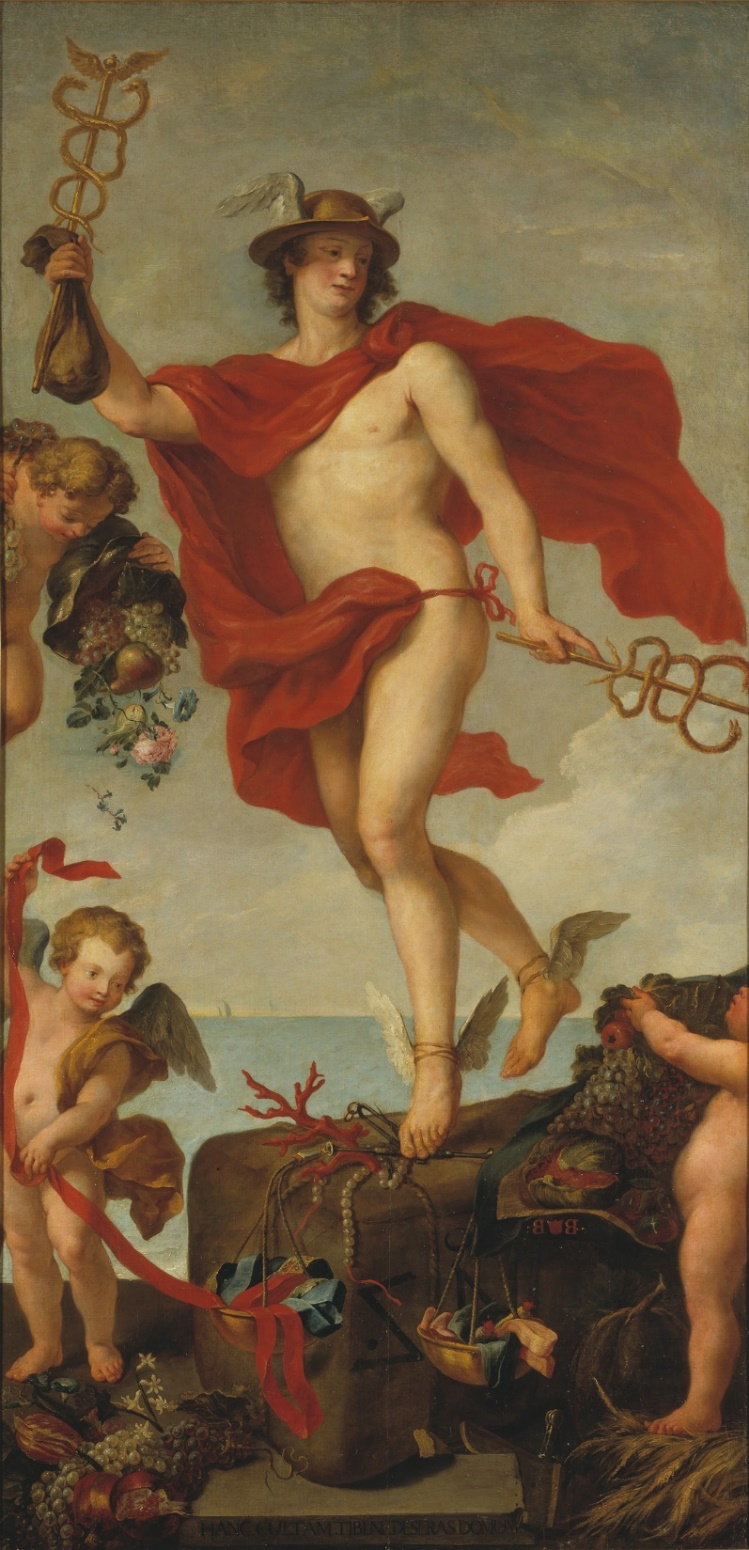 [Speaker Notes: Merkurius lämnar Antwerpen. Fragment av större målning, olja på duk, Theodor van Thulden, Peter Paul Rubens, 1600-tal]
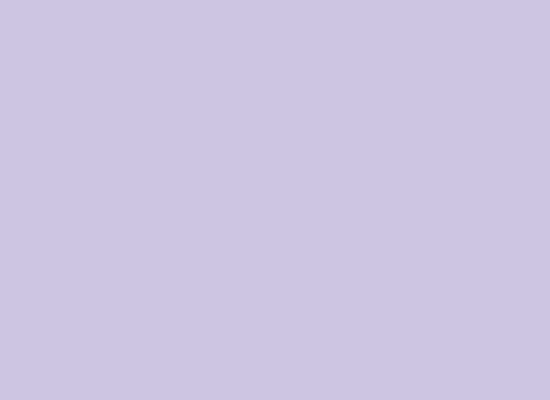 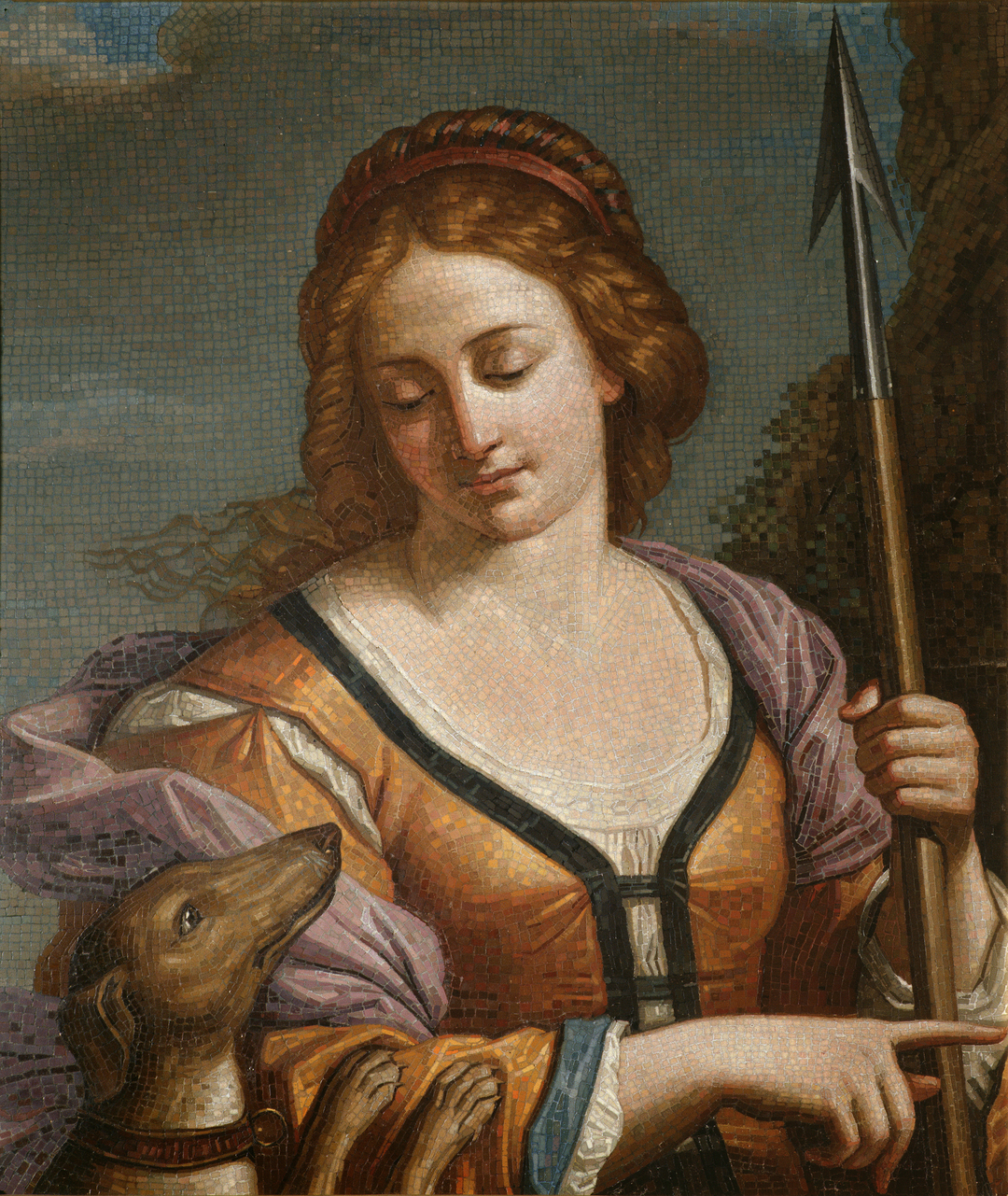 [Speaker Notes: Dianas jakt, mosaik, Okänd (Dominico Zampieri)]
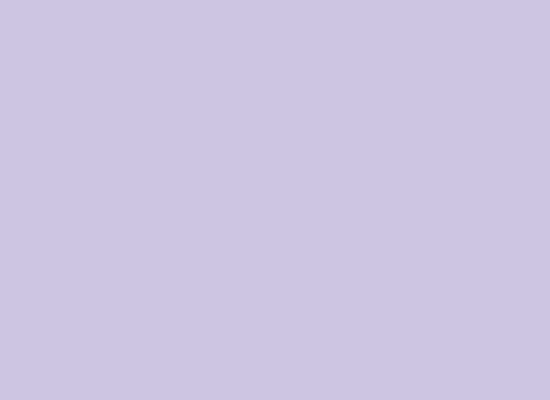 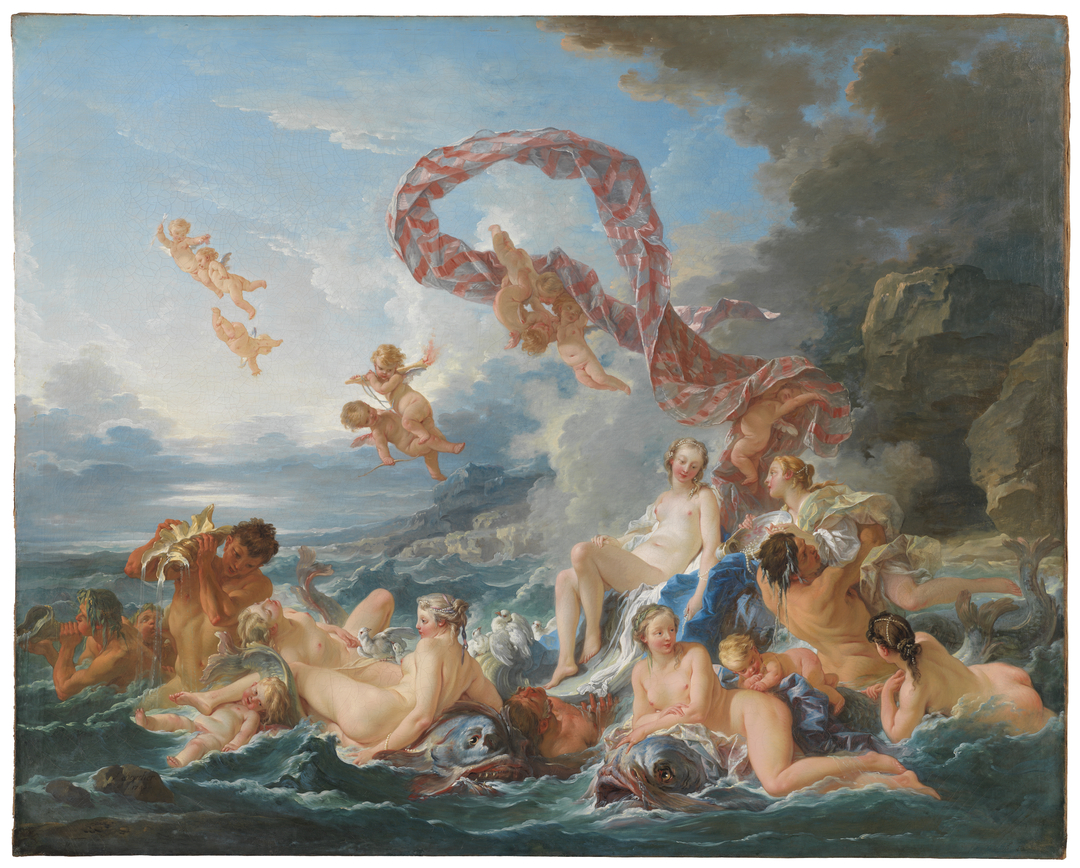 [Speaker Notes: Venus triumf, olja på duk, François Boucher, 1740]
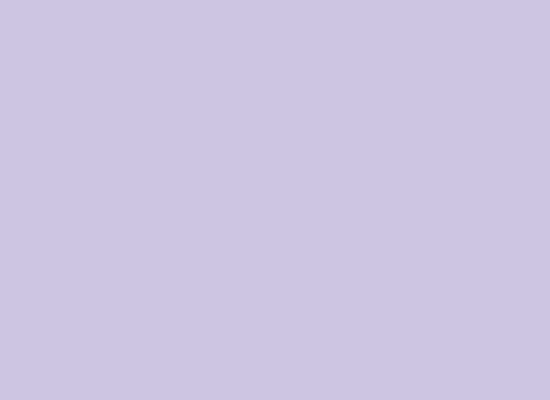 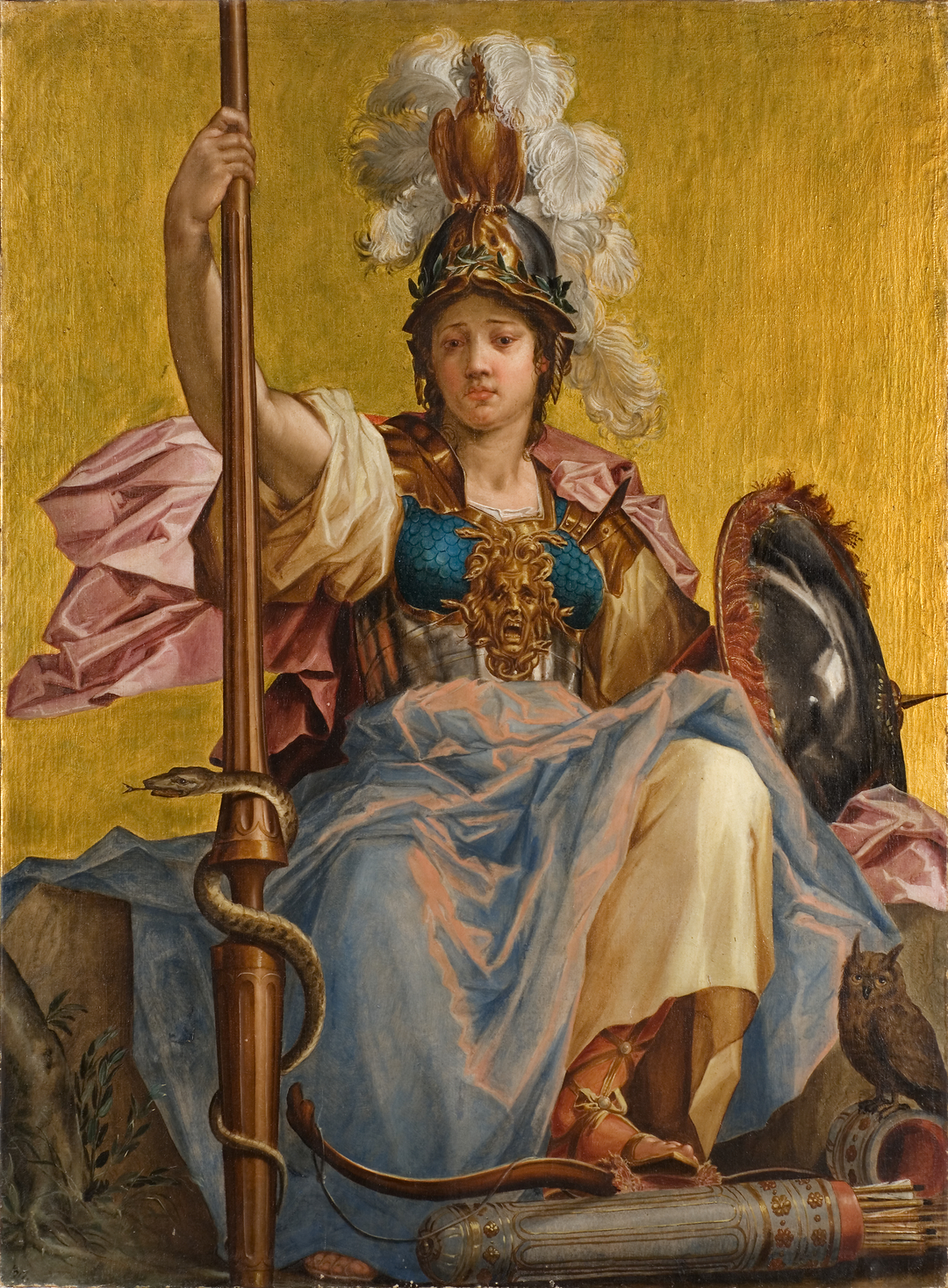 [Speaker Notes: Minerva, olja på duk, Johan Sylvius, 1600-talet]
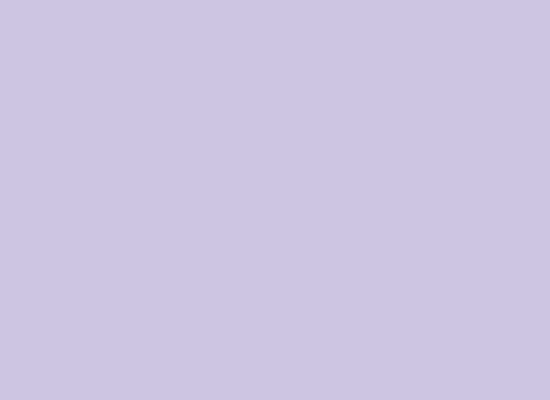 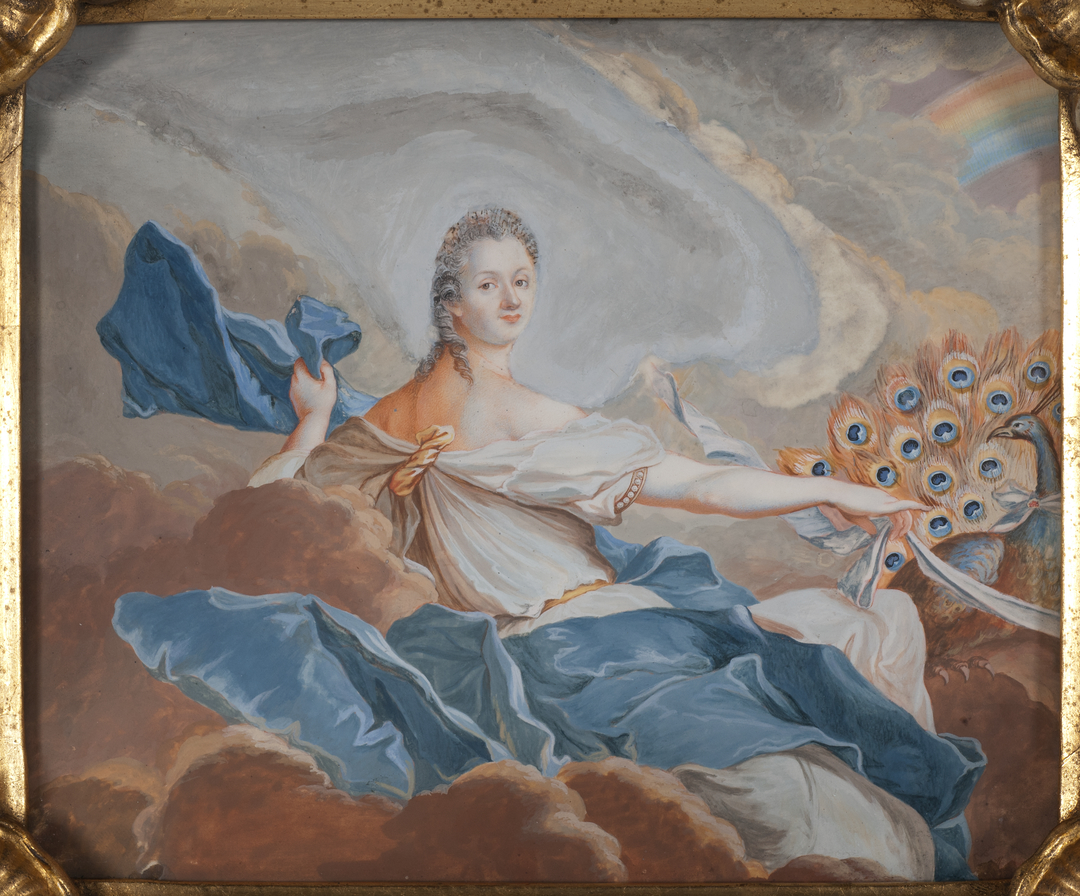 [Speaker Notes: Juno, äktenskapets gudinna, gouache på pergament, Alexander Meurling, 1765]
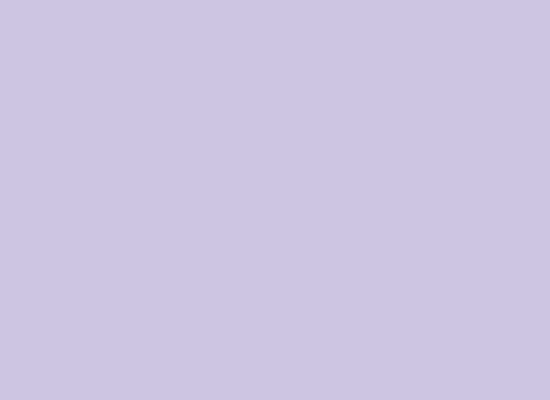 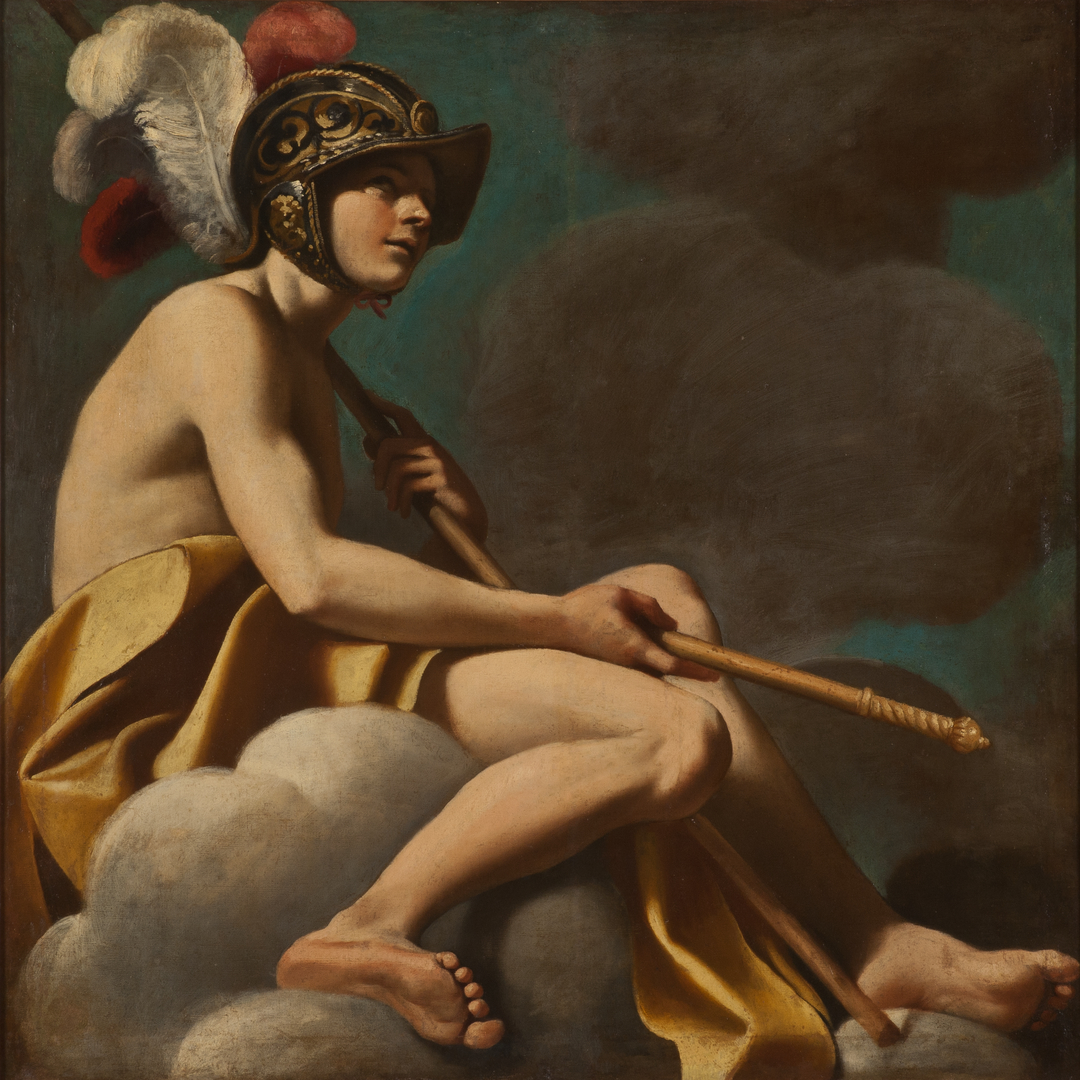 [Speaker Notes: Mars, olja på duk, Giovanni Francesco Romanelli, Bartolomeo Schidone,]
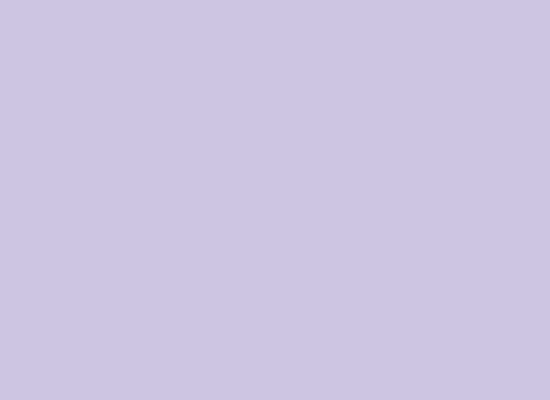 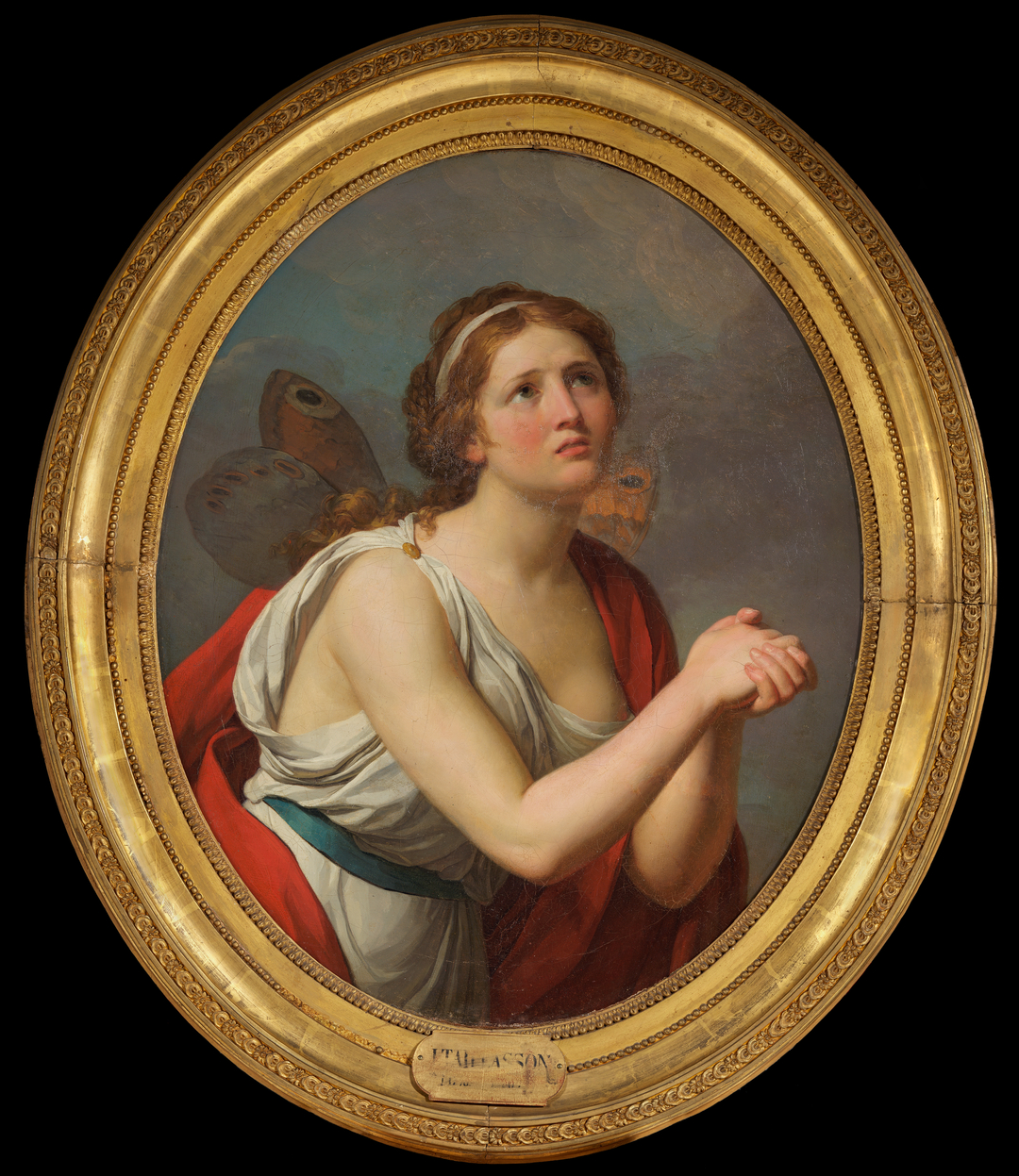 [Speaker Notes: Psyke, olja på duk, Jean Joseph Taillasson]
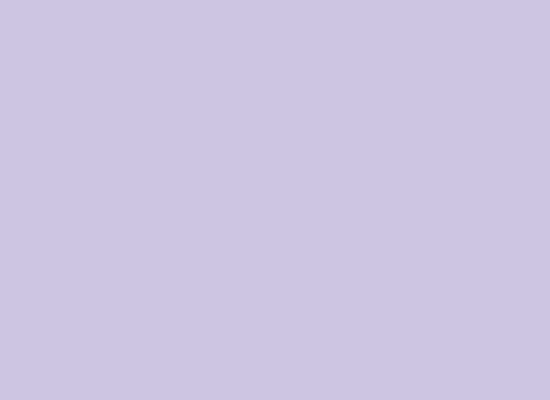 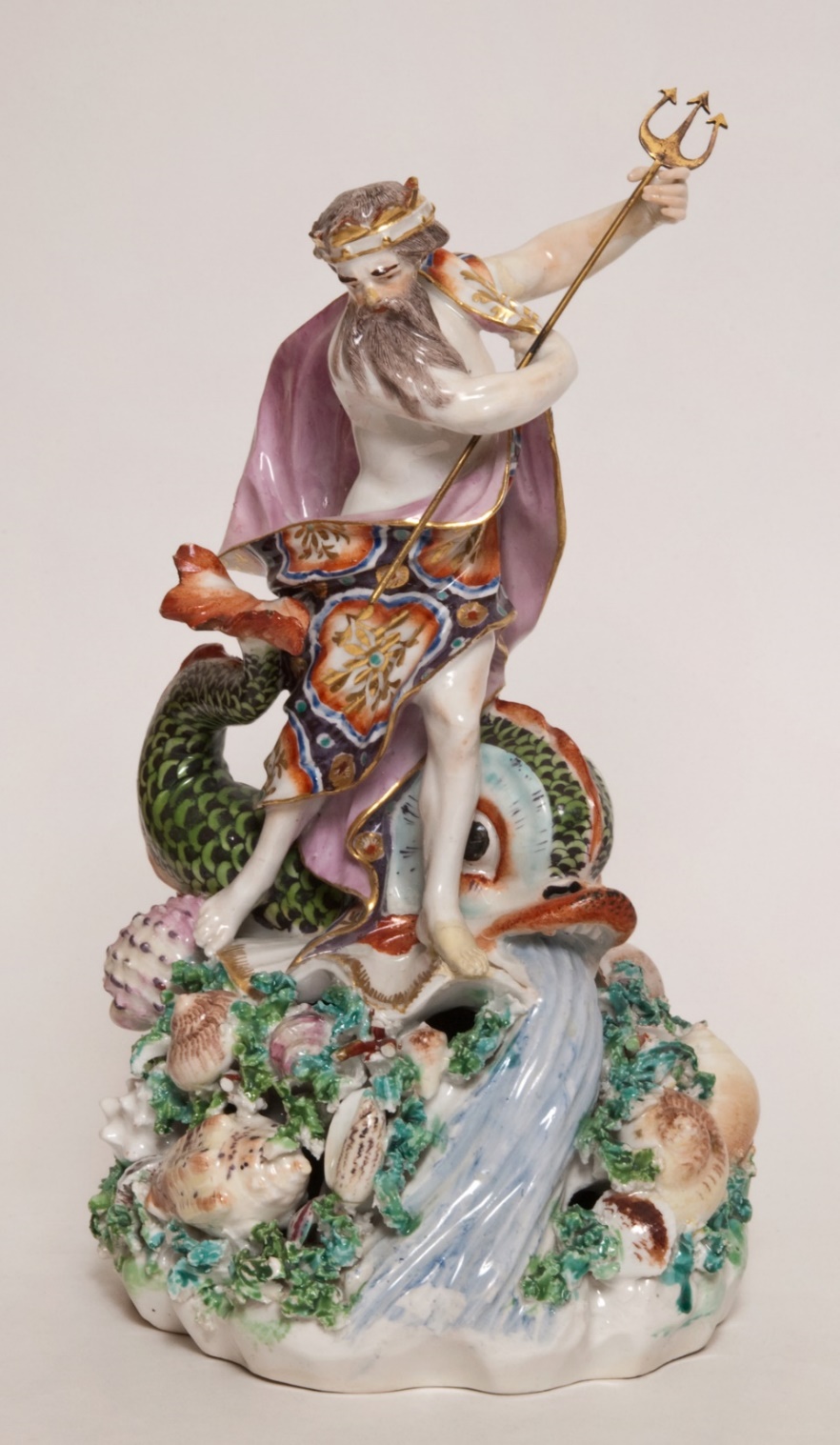 [Speaker Notes: Figurin, Neptunus stående på mussla, porslin med målad dekor, Okänd, Royal Crown Derby Porcelain Co. Ltd, 1770-1780]
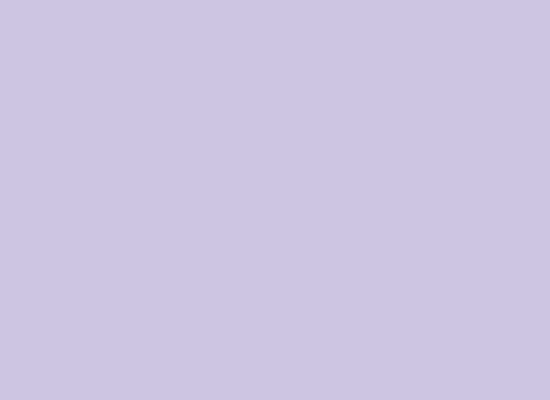 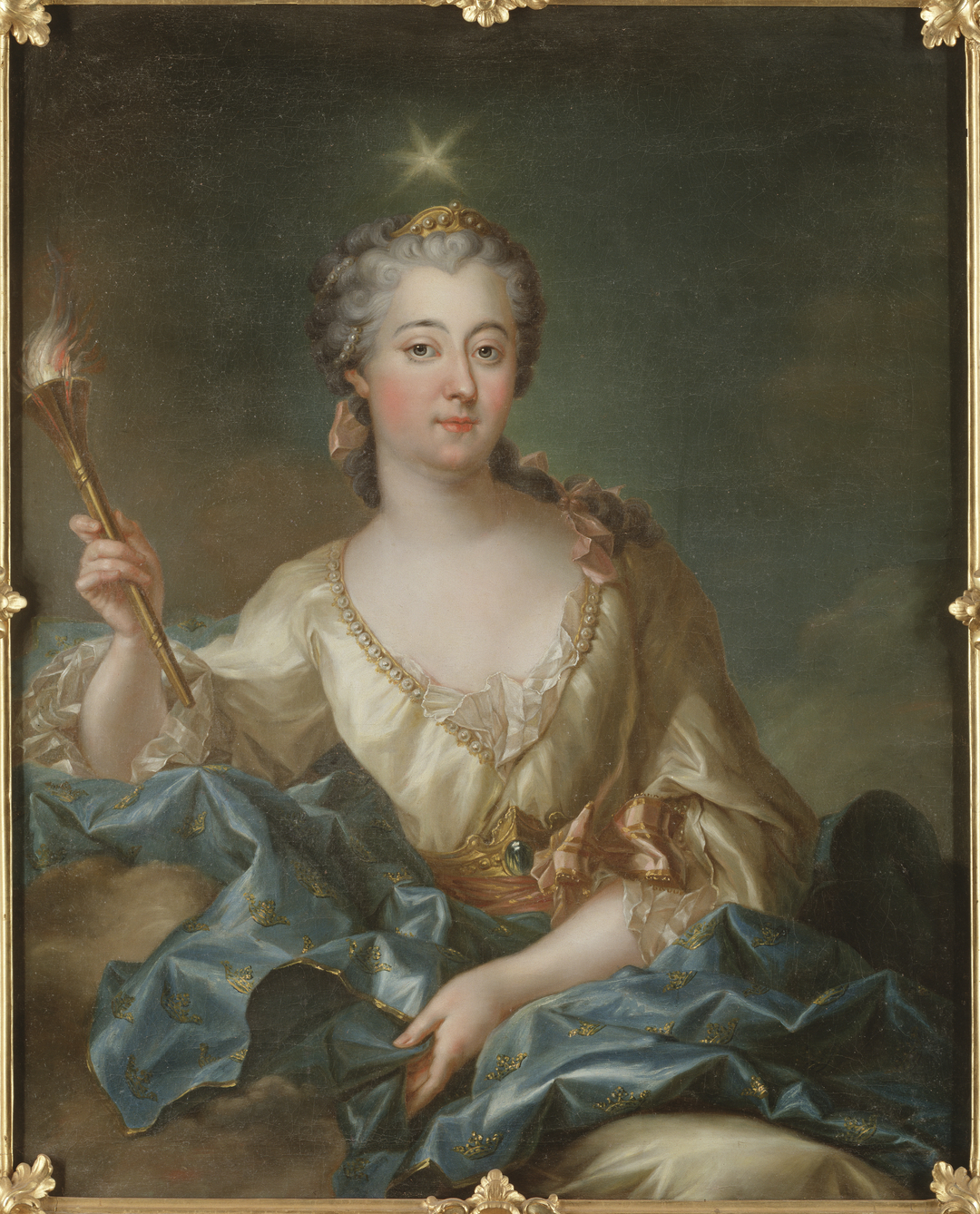 [Speaker Notes: Lovisa Ulrika som Aurora, olja på duk, François Adrien Grasognon Latinville, 1700-talet]
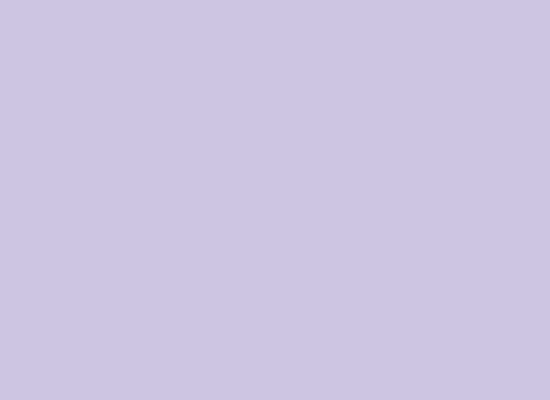